Containers
NSWI150 Virtualizace a Cloud Computing - 2023/2024 David Bednárek
1
Containers
Motivation
Give each process its own environment
Environment variables alone are not sufficient to solve the Dependency hell
Incompatible versions of installed libraries
Incompatible behavior of installed executables
Unexpected system configuration stored in user-accessible files
Some applications come from a different ecosystem
Different conventions regarding the filesystem
Different flavor of the OS
Improve isolation between processes
Processes may refuse to work with limited privileges
Create an illusion that they have privileges they actually have not
Avoid conflicts on well-known ports, implant a firewall between local processes
Create virtual networks and link processes to virtual NICs

Linux Containers are not the first attempt
At least for some of the goals
NSWI150 Virtualizace a Cloud Computing - 2023/2024 David Bednárek
2
Subsystems in Microsoft Windows
NSWI150 Virtualizace a Cloud Computing - 2023/2024 David Bednárek
3
Microsoft Windows NT 3.1 (1993)
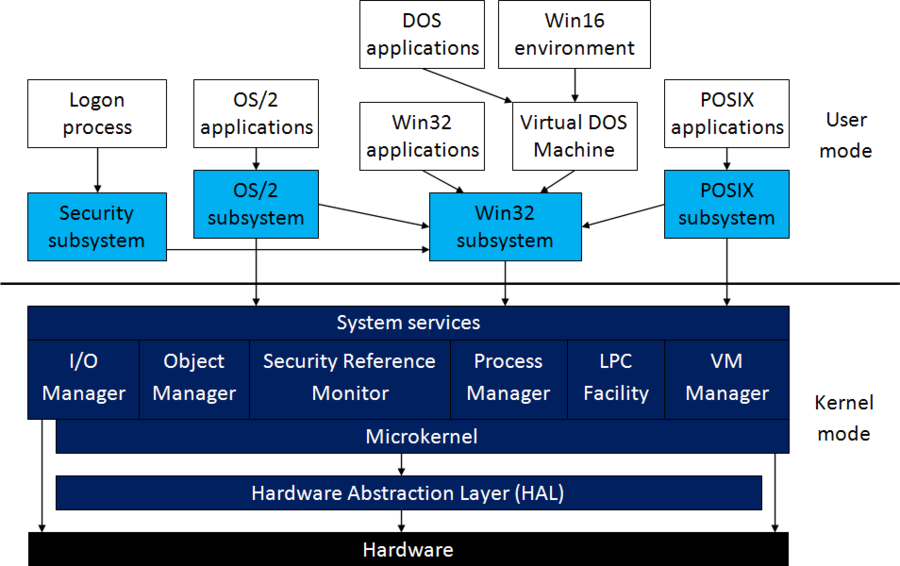 NSWI150 Virtualizace a Cloud Computing - 2023/2024 David Bednárek
4
Containers in Windows
(Windows) NT kernel was created to support several kinds of apps
(IBM) OS/2
(Microsoft) Windows 3.1 (binary compatible with non-NT “kernels”)
Legacy 16-bit Windows and DOS
POSIX
The NT kernel always included support for namespace isolation and resource limiting
In limited use before 2016
Windows Subsystem for Linux (WSL, bash.exe) – 2016
Emulates Linux syscalls on a Windows kernel
Does not emulate Linux namespaces and cgroups – cannot support Linux containers
Windows Containers – 2016
Part of the Docker team acquired by Microsoft in 2014
Docker-like images and containers for running Windows processes
Two modes of container execution
Process Isolation – the Windows kernel provides isolation
Hyper-V Isolation – each VM runs its own Windows Server kernel
NSWI150 Virtualizace a Cloud Computing - 2023/2024 David Bednárek
5
Containers in Windows
Windows Subsystem for Linux
WSL 1 (2016) - Emulates Linux syscalls on a Windows kernel
Does not emulate Linux namespaces and cgroups – cannot support Linux containers
Uses NTFS – lower performance than Linux, faster sharing with Windows
WSL 2 (April 2020) – Runs a true Linux kernel in a Hyper-V virtual machine
Can support Linux containers
Native unix FS – faster local files, slower access to host Windows files than in WSL 1
Windows Containers
Inside a container, only Windows Server environment is supported
Process Isolation - the Windows kernel provides isolation
Supported by Windows Server (since 2016), Windows 10 (since April 2020)
Hyper-V Isolation – each VM runs its own Windows Server kernel
Supported by Windows Server (since 2016), Windows 10 (since September 2018)
May be managed by Azure versions of Docker, Kubernetes, etc.
Management almost identical to Linux containers (when run inside Azure)
Not nearly as successful as Linux containers
28K Windows vs. 3.5M Linux containers on hub.docker.com (October 2020)
NSWI150 Virtualizace a Cloud Computing - 2023/2024 David Bednárek
6
Containers(Linux)
NSWI150 Virtualizace a Cloud Computing - 2023/2024 David Bednárek
7
Containerization
“machine B”
“machine A”
Namespace separation
The upper layer of the OS kernel filters the syscalls and maps all the identifiers from process-specific to system-wide naming spaces
Resource separation
The kernel maintains resource usage statistics for each set of processes and restricts them
Container runtime
Optional 
Privileged process used to setup the kernel maps and react to events
PA1
PA2
PB1
PB2
containerruntime
ID/name map
ID/name map
OS kernel
CPU
NSWI150 Virtualizace a Cloud Computing - 2023/2024 David Bednárek
8
Containerization – machines vs. containers
Container (simplified definition)
a file system plus a configuration
when started, a configured command is executed
it starts an executable from the internal file system
this executable may later spawn more processes (via fork/exec/system)
a running container may contain more than one process
OS kernel can map several containers to the same system resources
podman pod = set of containers
all containers in a pod share the same NIC (and some other namespaces)
each container has its own filesystem
Some container systems allow direct access to host NIC 
no virtual network/NAT = faster
decreased safety and isolation
“machine B”
“machine A”
container X
container Z
container Y
PA1
PA2
PB1
PB2
ID/name map
ID/name map
OS kernel
CPU
9
NSWI150 Virtualizace a Cloud Computing - 2023/2024 David Bednárek
Linux namespaces
Linux namespaces 
A namespace defines the mapping of identifiers
from the local view of the process
to the global identifiers used inside the kernel
applied on each SYSCALL to translate local ids to global and back
it may also define how new ids are created
some namespaces (NET, CGROUP) also configure the behavior of the kernel
cgroups
A cgroup defines a unit of accounting
Processes in a cgroup share the same pool of resources
A cgroup may also define a policy applied by the kernel
USER and PID namespaces and all cgroups form hierarchies
The root namespace is the 1:1 mapping applied to the init process and others
The root cgroup represents all the resources of the machine and kernel
Child namespaces/cgroups are subsets of their parents, with elements renamed
Other kinds of namespaces are not hierarchical
Their elements may be unreachable from other namespaces
NSWI150 Virtualizace a Cloud Computing - 2023/2024 David Bednárek
10
Linux namespaces
The most important types of namespaces (in the order of appearance)
Mount - mounts, i.e. the complete filesystem
Linux 2.4.19 – August 2002
UTS - machine name, OS version, etc.
Linux 2.6.19 – November 2006
IPC - ids of message queues, semaphores, shared memory
Linux 2.6.19 – November 2006
USER - user and group ids (numeric)
Linux 2.6.23 – October 2007
changed semantics in Linux 3.5 - Jul 2012, finished in Linux 3.8 - Feb 2013
PID - process and thread ids (numeric)
Linux 2.6.24 – January 2008
Network - the complete configuration of networking (NICs, ports, routing, forwarding)
Linux 2.6.29 – April 2009
Cgroup - resource-sharing pool and the associated cgroup configuration
Linux 4.6 – May 2016
Time - adjustments to monotonic clock (to make container migration possible)
Linux 5.6 - March 2020
NSWI150 Virtualizace a Cloud Computing - 2023/2024 David Bednárek
11
Linux namespaces
cgroup version 1 was abandoned, version 2 is now in use
a cgroup is a set of controllers and their configuration
io – accessible bandwidth of block device I/O (since Linux 4.5)
memory – process/kernel/swap memory (since Linux 4.5)
pids – max number of processes/threads created (since Linux 4.5)
perf_event – performance monitoring (since Linux 4.11)
rdma – access to DMA resources in the kernel and the hardware (since Linux 4.11)
cpu – CPU time allotment (since Linux 4.15)
cpuset – set of CPU or NUMA nodes available (since Linux 5.0)
freezer – suspending/restoring all processes in a cgroup (since Linux 5.2)
hugetlb – allocation of huge TLB pages (since Linux 5.6)
other features attached to a cgroup
access to I/O devices
packet filtering may be based on the id of the originating cgroup
NSWI150 Virtualizace a Cloud Computing - 2023/2024 David Bednárek
12
Process (Linux)
A Linux process consists [mainly] of
pid, parent pid
effective uid, gid, capabilities, etc.
attached namespaces (one namespace per each type of namespace)
file descriptors (open files, pipes, semaphores, etc.)
virtual memory
state, CPU registers
Processes are created by syscalls:
fork – copy everything (except pid/parent pid and the return value from fork)
clone – each of the constituents may be shared or copied or created new
behavior controlled by flags
example: sharing everything (except CPU registers) creates a thread
The exec syscall is the only way to load an executable file
it replaces actual virtual memory with the new code and data, resets state
effective uid/gid/capabilities may change if the executable file has suid bit set
NSWI150 Virtualizace a Cloud Computing - 2023/2024 David Bednárek
13
Linux namespaces
Linux namespaces are created by these syscalls:
clone – for the namespace types selected by flags, new namespaces are created for the child process (the other types are shared)
unshare – for the namespace types selected by flags, new namespaces are attached to the calling process (the previous namespaces are detached but continue to exist)
The new namespaces 
set as owned by the user namespace that
was created by the same syscall (if there was one)
was attached to the calling process before the syscall (otherwise)
user and pid namespaces are permanently set as children of the namespaces of the same type attached to the calling process before the call
the contents of the new namespaces after clone/unshare:
user, network, and ipc namespaces are empty
after clone, pid namespaces contain the newly created process with pid=1
other namespace types (mount etc.) are copies of their parents
NSWI150 Virtualizace a Cloud Computing - 2023/2024 David Bednárek
14
Linux namespaces
Namespace is discarded when
No attached processes exist
No child namespaces exist (for user and pid namespaces)
No owned namespaces exist (for a user namespace)
No bind mount exist that represents the namespace
Namespaces are represented by /proc/<pid>/ns/* virtual files, these may be duplicated by bind-mounting elsewhere

Setting the contents of the new namespaces
may be performed by processes attached to
the parent namespace of the same type
the same namespace
usually performed between clone/unshare and exec calls, i.e. by the same code that called clone/unshare
this code is aware of both the existing parent and the desired child identifiers
often performed by manipulating /proc/<pid>/* files
other, namespace-specific ways exist (e.g. the MOUNT syscall)
NSWI150 Virtualizace a Cloud Computing - 2023/2024 David Bednárek
15
Linux procfs
procfs filesystem (since 1984)
usually mounted at /proc
the contents reflects the pid namespace of the process that called mount
must be mounted again inside a container
contains virtual folders and files
enables communication between the kernel and user processes
reduces the number of syscalls required
allows passing more than the 6 64-bit parameters/results of a syscall
any access to /proc/* is done using universal OPEN/READDIR/READ/WRITE syscalls
standard mechanism of file access rights applies
READ/WRITE have a mechanism for large data transfers between process and kernel
in procfs, each filename has its own READ/WRITE handler
READ converts some kernel data to file contents, often in tab-separated decimal form
WRITE (if enabled) analyzes the text and sets the kernel data
often limited to single OPEN-WRITE-CLOSE syscall sequence
disadvantage: the kernel contains code for producing/parsing text and numbers
majority of the contents (but not all) presented as /proc/<pid>/*
some folders/files are presented relative to the calling process, e.g. /proc/self
example: the ps utility works by reading the virtual files in /proc
NSWI150 Virtualizace a Cloud Computing - 2023/2024 David Bednárek
16
Linux namespaces – capabilities
Each process has a bit mask of (about 40) capabilities
A fine-grained replacement (since 1999) for testing effective uid==0
However, majority of privileged actions are still controlled by the CAP_SYS_ADMIN capability
The capabilities are bound to the user namespace attached to the process
Applicable to actions on and in namespaces owned by this user namespace
The process that enters (by clone/unshare) a newly created user namespace
Automatically holds all capabilities (wrt. this user namespace)
It may propagate these capabilities to child processes
It will loose the capabilities on exec, unless its effective uid (in its namespace) is zero
User namespaces
Any process can create a user namespace
CAP_SETUID in the parent user namespace is required to setup a non-trivial user mapping
CAP_SETUID normally allows impersonation of anyone in the same namespace (e.g. by sshd)
the impersonation can also happen by mapping a user from a child user namespace
non-CAP_SETUID-equipped processes can only setup a trivial user mapping
map one (arbitrary) child uid to the effective uid of the process that created the namespace
Non-user namespaces
CAP_SYS_ADMIN is required to create a non-user namespace
if a new user namespace is created by the same call, the capability is automatically assumed
otherwise, the invoking process must have had that capability before
A specific capability is required when 
The id mapping associated with a namespace is defined (e.g. pid generators)
Objects in the namespace are created (e.g. network devices) or modified (e.g. firewall rules) in such a way that may affects all processes in the namespaces
NSWI150 Virtualizace a Cloud Computing - 2023/2024 David Bednárek
17
Linux namespaces – mapping uids and gids
Technically, uid and gid mapping is limited to a (small) set of intervals of uids/guids mapped linearly from the child to the parent
The mapping is defined by writing /proc/<pid>/{uid_map|gid_map}
Unmapped child-namespace uids/gids cannot be used in any syscall (like setuid or chown)
Unmapped parent-namespace uids/gids (e.g. from a file system) cannot be presented to processes in the child namespace
Mapped as 65534 (usually decoded as "nobody" by /etc/passwd and /etc/group)
Non-privileged processes may directly map only one child uid/gid
This child uid/gid may be 0 ("root")
It must be mapped to the effective uid/gid of the process that created the user namespace
Indirect setup using newuidmap and newgidmap utilities
Available to any user for any user namespace created by this user
These executables have CAP_SETUID capability attached and may therefore setup arbitrary uid/gid mappings
However, these utilities allow only mappings that 
Map at most one child uid/gid to the uid/gid of the calling user
All the other child uid/gid must map into the range(s) defined for the calling user by the /etc/subuid and /etc/subgid files
In default settings, each standard user has 65536 additional uids and gids reserved by the /etc/sub*id files
The rules ensure that different standard users can never use the same parent uids/gids
The additional uids/gids are not present in the (parent mount namespace) /etc/passwd or /etc/groups; therefore, they are displayed numerically by utilities like ls
NSWI150 Virtualizace a Cloud Computing - 2023/2024 David Bednárek
18
Linux namespaces – unshare utility
unshare utility can launch a new process into new namespaces
Namespace creation controlled by command-line options
User namespace - trivial mapping to self
[bednarek@rocky ~]$ unshare -c
The above command launches bash into a new user namespace
[bednarek@rocky ~]$ ps -l
F S   UID     PID    PPID  C PRI  NI ADDR SZ WCHAN  TTY          TIME CMD
0 S  1000  344957  344929  0  80   0 -  2267 -      pts/3    00:00:00 bash
4 S  1000  350824  344957  0  80   0 -  2265 do_wai pts/3    00:00:00 bash
0 R  1000  350881  350824  0  80   0 -  2521 -      pts/3    00:00:00 ps
This namespace has trivial mapping of the current UID/GID to itself
[bednarek@rocky ~]$ cat /proc/$$/uid_map
      1000       1000          1
There is no new mount namespace - we can see the global filesystem
[bednarek@rocky ~]$ ls -ld /home/bednarek
drwx------. 15 bednarek bednarek 4096 Oct 25 10:27 /home/bednarek
However, unmapped global UIDs/GIDs are shown as nobody
[bednarek@rocky ~]$ ls -ld /root
dr-xr-x---. 5 nobody nobody 4096 Sep 20 22:56 /root
NSWI150 Virtualizace a Cloud Computing - 2023/2024 David Bednárek
19
Linux namespaces – unshare utility
User namespace - trivial mapping of local root to global self
[bednarek@rocky ~]$ unshare -r
All the global user's processes are now shown with local UID=0
We can see the parent bash because there is no new PID namespace
[root@rocky ~]# ps -l
F S   UID     PID    PPID  C PRI  NI ADDR SZ WCHAN  TTY          TIME CMD
0 S     0  344957  344929  0  80   0 -  2267 -      pts/3    00:00:00 bash
4 S     0  351664  344957  0  80   0 -  2265 do_wai pts/3    00:00:00 bash
0 R     0  351707  351664  0  80   0 -  2521 -      pts/3    00:00:00 ps
This namespace has trivial mapping of local 0 to the global UID/GID of the user
[root@rocky ~]# cat /proc/$$/uid_map
         0       1000          1
This user's files are now shown as owned by (local) root
Actually, this is local UID/GID 0 incorrectly mapped through the global /etc/{passwd,group}
[root@rocky ~]# ls -ld /home/bednarek
drwx------. 15 root root 4096 Oct 25 10:27 /home/bednarek
The true global root is shown as nobody
[root@rocky ~]# ls -ld /root
dr-xr-x---. 5 nobody nobody 4096 Sep 20 22:56 /root
NSWI150 Virtualizace a Cloud Computing - 2023/2024 David Bednárek
20
Linux namespaces – unshare utility
[bednarek@rocky ~]$ unshare -U
Creates a new user namespace with no mapping 
[nobody@rocky ~]$ cat /proc/$$/uid_map
Even the actual user is mapped to UID=65534 (nobody)
[nobody@rocky ~]$ ps -l
F S   UID     PID    PPID  C PRI  NI ADDR SZ WCHAN  TTY          TIME CMD
0 S 65534  344957  344929  0  80   0 -  2267 -      pts/3    00:00:00 bash
0 S 65534  352808  344957  0  80   0 -  2265 do_wai pts/3    00:00:00 bash
0 R 65534  352872  352808  0  80   0 -  2521 -      pts/3    00:00:00 ps
The mapping must be defined from the parent process
We need the SETUID capability in the global user namespace
We can map only to global UIDs/GIDs defined by /etc/{subuid,subgid}
[bednarek@rocky ~]$ grep bednarek /etc/subuid
bednarek:100000:65536
The SETUID capability is attached to the newuidmap/newgidmap utilities
[bednarek@rocky ~]$ newuidmap 352808 0 1000 1 1 100001 999
[bednarek@rocky ~]$ newgidmap 352808 0 1000 1 1 100001 999
Back in the local namespace, the new maps are visible
[nobody@rocky ~]$ cat /proc/$$/uid_map
         0       1000          1
         1     100001        999
[nobody@rocky ~]$ ls -ld /home/bednarek
drwx------. 15 root root 4096 Oct 25 10:27 /home/bednarek
NSWI150 Virtualizace a Cloud Computing - 2023/2024 David Bednárek
21
Linux namespaces – unshare utility
[bednarek@rocky ~]$ unshare -U
Creates a new user namespace with no mapping 
The mapping must be defined from the parent process
Back in the local namespace, the new maps are visible
[nobody@rocky ~]$ cat /proc/$$/uid_map
         0       1000          1
         1     100001        999
Note: The "nobody" is still here because the bash was not told to update the prompt
We can now use all local UIDs between 0 and 999
[nobody@rocky ~]$ mkdir test
[nobody@rocky ~]$ chown mail:mail test
We can execute chown because we are local UID=0 and have the local SETUID capability
[nobody@rocky ~]$ ls -ld test
drwxr-xr-x. 2 mail mail 6 Oct 25 11:18 test
Again, "mail" is mapped through global /etc/{passwd,group} to local UID=8, GID=12
[nobody@rocky ~]$ grep mail /etc/{passwd,group}
/etc/passwd:mail:x:8:12:mail:/var/spool/mail:/sbin/nologin
/etc/group:mail:x:12:postfix
In the global namespace, the folder is seen with the global UID/GID
[bednarek@rocky ~]$ ls -ld test
drwxr-xr-x. 2 100008 100012 6 Oct 25 11:18 test
If the local UID=8, GID=12 were not mapped, the chown above would have failed
NSWI150 Virtualizace a Cloud Computing - 2023/2024 David Bednárek
22
Linux namespaces – root-full vs. root-less containers
Root-full container
The initial process of the container runs with uid/gid == 0 (as seen inside the container)
It also has all capabilities (wrt. objects in its namespaces)
Created by root (sudo) user (of the parent namespace)
1:1 uid/gid mapping or no user namespace at all
Dangerous, the only scenario available in the past
Created by a non-privileged user
uid/gid 0 in the container maps to the creator user/group
other uids/gids in the container (if any) map to the creator's subuid/subgid set
Root-less container
All the processes of the container run with the same uid/gid != 0
They have no capabilities (therefore unable to create/impersonate other uids/gids)
Created by root (sudo) user (of the parent namespace)
The only uid/gid mapped to a selected user/group
Created by a non-privileged user
The only uid/gid mapped to the creator user/group
NSWI150 Virtualizace a Cloud Computing - 2023/2024 David Bednárek
23
Containers (Linux)
The namespaces and cgroups are relatively old mechanism of the kernel
Some parts were significantly redefined only recently
PIDS, capabilities, ...
Many container systems use older, less general kernel mechanisms
Instead of using the mechanism of owner namespaces, docker does this:
docker executable forwards the commands via a named pipe to the dockerd daemon
dockerd daemon uses root privileges to manipulate the namespaces and cgroups
Consequently, the safety of the system relies on the correctness of dockerd
Red Hat reacted by implementing podman, which implements docker commands through the modern kernel mechanisms, bypassing any daemon
NSWI150 Virtualizace a Cloud Computing - 2023/2024 David Bednárek
24
Containers (Linux)
There are conflicting philosophies with respect to containers

Docker, Inc.: Containers are lightweight entities
A container shall typically contain only one process
Any connection between processes shall be handled outside the containers
Use Kubernetes to orchestrate these connections
To update the software in a container, drop the container and start another
Due to robustness and load-balancing requirements, the container must survive this anyway

Red Hat, Inc.: Containers are like computers
Many applications consists of several processes
apache, mysql, java, cron, ...
The applications are published with a sophisticated installation script
Nobody is going to rewrite installation scripts into Kubernetes configurations
Installation scripts shall work inside containers
Typical installation procedures shall work inside containers:
$ sudo yum install gcc
$ sudo yum upgrade
$ sudo systemctl enable sshd
NSWI150 Virtualizace a Cloud Computing - 2023/2024 David Bednárek
25
Containers (Linux)
PID namespace
This happens in a lightweight container without pid namespace, executing "bash":
# systemctl status
Failed to connect to bus: Operation not permitted
# sudo systemctl status
sudo: /etc/sudo.conf is owned by uid 65534, should be 0
sudo: /etc/sudo.conf is owned by uid 65534, should be 0
sudo: error in /etc/sudo.conf, line 0 while loading plugin "sudoers_policy"
sudo: /usr/libexec/sudo/sudoers.so must be owned by uid 0
sudo: fatal error, unable to load plugins
# ls /etc/sudo.conf -ln
-rw-r-----. 1 65534 65534 1786 Apr 24  2020 /etc/sudo.conf
# grep root\\\|65534 /etc/passwd
root:x:0:0:root:/root:/bin/bash
nobody:x:65534:65534:Kernel Overflow User:/:/sbin/nologin
The process PID=1 has two special roles
it controls daemons – published via a named pipe as the systemctl command
it collects zombies
Inside a typical container, PID=1 is the main executable, often a shell
it cannot respond to the systemctl request
sudo refuses to work because the true owner of sudo.conf does not exist inside the USER namespace of the container
the root of the container namespace is not configured to have sufficient privileges
NSWI150 Virtualizace a Cloud Computing - 2023/2024 David Bednárek
26
Linux namespaces – unshare utility - pid namespace
Creating a new pid namespace - unsuccessful attempts
[bednarek@rocky ~]$ unshare -p
unshare: unshare failed: Operation not permitted
Creating any namespace other than user namespace requires CAP_SYS_ADMIN
We can acquire this capability by entering a new user namespace (here with -r)
[bednarek@rocky ~]$ unshare -r -p
-bash: fork: Cannot allocate memory
-bash-5.1# echo $$
373218
A pid namespace requires a really new process, not just unsharing
[bednarek@rocky ~]$ unshare -r -p --fork
basename: missing operand
Try 'basename --help' for more information.
[root@rocky ~]# echo $$
1
We are in the new pid namespace with PID=1
[root@rocky ~]# ps
    PID TTY          TIME CMD
 344957 pts/3    00:00:00 bash
 373102 pts/3    00:00:00 unshare
 373103 pts/3    00:00:00 bash
 373148 pts/3    00:00:00 ps
But ps is implemented using /proc, so we actually see the global processes
Our bash with local PID=1 maps to global PID=373103
NSWI150 Virtualizace a Cloud Computing - 2023/2024 David Bednárek
27
Linux namespaces – unshare utility - pid namespace
Creating a new pid namespace - the correct way
[bednarek@rocky ~]$ unshare -r -p --fork --mount-proc
The --mount-proc switch mounts a new instance of procfs to /proc
Before that, the utility created a new mount namespace
[root@rocky ~]# echo $$
1
Our bash is running with local PID=1
[root@rocky ~]# ps -el
F S   UID     PID    PPID  C PRI  NI ADDR SZ WCHAN  TTY          TIME CMD
4 S     0       1       0  0  80   0 -  2265 do_wai pts/3    00:00:00 bash
0 R     0      33       1  0  80   0 -  2521 -      pts/3    00:00:00 ps
We can't see any other processes than the PID=1 and the ps utility itself

This is the minimum that a modern container system must do
At least when system container (with PID=1 and UID=0) is required
Create a user namespace and map UID=0 to the parent user
Create a mount namespace
Real containers would map their own filesystems here
Fork a new process into a new pid namespace
Mount a new procfs into /proc
Real containers usually also create a network namespace
NSWI150 Virtualizace a Cloud Computing - 2023/2024 David Bednárek
28
Containerization – network namespaces
Network namespaces are created empty
Devices, routing and firewall rules are bound to a NS
veth – a pair of virtual Ethernet devices
packets sent through one side are received on the other
usually installed across network NS boundary
privileges required in both namespaces
non-root users must provide network access differently
The outer side of the veth pair
Usually connected to a virtual bridge
More than one container may reside in the virtual LAN
Example: podman pod
Unrestricted connections between such containers
Restrictions may be set by firewall rules in NSs
Router mode
Host linux kernel (root network NS) acts as the router
Routing with NAT (usually the default)
Containers have private addresses
External access requires port forwarding
Routing without NAT
Containers have public addresses
External access may be blocked by host firewall
Bridge mode
Host physical network is attached to the bridge
Containers have public addresses
No routing/firewall provided by the host
Non-IP LAN connectivity may be provided
network NS-1
network NS-2
PA1
PA2
PB1
PB2
ID/name map
ID/name map
OS kernel
veth2a
veth1a
lo2
lo1
network
root-NS
veth2b
veth1b
cbr0
NAT
eth0
29
NSWI150 Virtualizace a Cloud Computing - 2023/2024 David Bednárek
Containerization – network namespaces for non-privileged creators
Network namespaces are created empty
Devices, routing and firewall rules are bound to a NS
Non-privileged creator cannot create a veth pair
due to insufficient privilege in the root NS
Non-privileged creator can create a TAP adapter
using root privileges in the child NS
the TAP adapter is connected to user-space stack
slirp4netns
an utility developed from slirp (1996)
not seriously secure!
receive/send Ethernet packets via a TAP
send/receive unencapsulated TCP/UDP traffic
using unprivileged TCP/UDP ports
cannot use port < 1024
in effect, similar to a NAT router
but implemented quite differently
no container-to-container traffic
root-less container systems invoke this daemon automatically
network NS-1
network NS-2
PA1
PA2
PB1
PB2
ID/name map
ID/name map
OS kernel
tap2
tap1
lo2
lo1
network
root-NS
TCP/UDP traffic
encapsulated in Ethernet frames
received/sent through file descriptor
slirp4netns
slirp4netns
TCP/UDP sockets
eth0
30
NSWI150 Virtualizace a Cloud Computing - 2023/2024 David Bednárek
xkcd 2347
NSWI150 Virtualizace a Cloud Computing - 2023/2024 David Bednárek
31
Containers (Linux)
The userspace layer of containers
docker, podman, ...

An image is essentially a read-only filesystem
Plus some defaults and interface declarations
A container is an image plus
A writable layer above the image filesystem
This is destroyed when the container is deleted (but survives stops)
A set of mounts used to access some folders outside the container
This can survive deleting and recreating the container (e.g., from an updated image)
A set of ports mapped via virtual networks to the outside world
A running container is
A set of processes living in the namespace of the container
Created by forking from a single process, usually the ENTRYPOINT defined in the image
Optionally, stdin/stdout/stderr pipes attached to the processes
NSWI150 Virtualizace a Cloud Computing - 2023/2024 David Bednárek
32
Containers (Linux)
The image is created by adding layers
To another image or to an empty filesystem ("FROM SCRATCH")
Each layer can be
A set of files copied from elsewhere
e.g., docker can download and unzip something
This way the underlying Linux distro is applied
The result of a command executed inside the container
A writable filesystem layer is added to the container
The command is executed inside an environment similar to a container
Usually inside a restrictive namespace but without port remapping
When done, the writable layer is frozen to read-only
The layers are combined using a kind of union filesystem
A filesystem combining two other filesystems (e.g. overlayfs)
Whiteout: deleting in the upper filesystem hides a file from the lower filesystem
The container manager may reuse a layer in more than one image/container
If the layers were created by the same commands or have the same hash
Significantly lowered disk space consumption (but hardly predictable)
NSWI150 Virtualizace a Cloud Computing - 2023/2024 David Bednárek
33
Containers (Linux)
The layers are combined using a kind of union filesystem
A filesystem combining two other filesystems (e.g. overlayfs)
Each layer may be
A subtree of a physical (host) file system
A separate file system over a virtual block device
Usually implemented in a binary file
Overlay FS, layer filesystems and virtual block devices
Implemented in kernel when set up by privileged users
Permissions and owner UID/GIDs stored within FS
Container images cannot be shared between different host users
Implemented in userspace when set up by root-less users
Using Linux FUSE - FS requests redirected from kernel to user processes
Permission checking delegated to the userspace component
Container images may be shared if the layer FS is container-aware
Layers may be flattened into one before running the container
Used in performance-oriented container systems (e.g. charliecloud)
NSWI150 Virtualizace a Cloud Computing - 2023/2024 David Bednárek
34
Dockerfile
Dockerfile
script to create a container image
placed at the source folder
direct filesystem modifications
FROM - base image
COPY - copy from source folder
indirect filesystem modifications
RUN
create a writable layer on top
run the specified command in WORKDIR
freeze the writable layer
setting startup process
ENV – process environment
CMD/ENTRYPOINT - command 
metadata
VOLUME – mount points
EXPOSE – port list
NSWI150 Virtualizace a Cloud Computing - 2023/2024 David Bednárek
35
docker
docker build
read Dockerfile and other files
pull base image from a registry
produce container image
docker image push/pull
push/pull image to/from a registry
docker create
create a writable layer above an image
link mount points as specified
connect ports as specified
the result is a stopped container
docker start
start the startup process
docker exec
implant another process into the container namespaces
docker stop/kill
image
a combined filesystem
sequence of layers (binary blobs)
multiple images may share (lower) layers if created by the same commands
environment, startup command, mounts, ports
created by freezing a container
container
similar to an image
the top filesystem layer is writable
may be running as a subtree of processes
namespaces and cgroups ensure the required execution environment
NSWI150 Virtualizace a Cloud Computing - 2023/2024 David Bednárek
36
Containers and the outside world
Mount-points (VOLUME)
When started, the internal mount-points are linked to files/folders on the host
Specified by options for docker create etc.
Main purpose: Long-term persistency of data
Software in containers is usually updated by creating a new container from an updated image
The updated image may be created from the same Dockerfile
FROM and RUN commands may produce different outcome
The writable layer of a container cannot be reattached to different underlying image
Ports (EXPOSE)
Usually, each container has its own virtual NIC (usually called Bridge mode)
When started, the internal ports (associated to a virtual NIC of the container) are linked (via NAT) to the specified host NIC ports
Specified by options for docker create etc.
Alternatively, the container may directly use the host NIC (deprecated)
More complex arrangements may exist (not directly exposed by docker)
IPC
Host’s named pipes, devices etc. may be exposed to the container
stdin/stdout/stderr of the container may be connected to host
NSWI150 Virtualizace a Cloud Computing - 2023/2024 David Bednárek
37
docker-compose
docker-compose
Built above docker
Config: docker-compose.yml
Building and testing containers
Repository operations
Combining more containers together (services)
NSWI150 Virtualizace a Cloud Computing - 2023/2024 David Bednárek
38